Beruházási pályázati felhívások 2024-ben
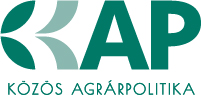 Papp Zsolt György
helyettes államtitkár

Közös Agrárpolitika
Végrehajtásáért Felelős
Helyettes Államtitkárság
AGROmashEXPO 

2024. január 25.
Vidékfejlesztési Program eredményei
Vidékfejlesztési Program 2024. január
Vidékfejlesztési Program eredményei
VP (2014-2023) gép és eszközvásárláshoz kapcsolódó támogatói döntések
8 969 db támogatott kérelem, 276 milliárd forint megítélt támogatás!
Vidékfejlesztési Program 2023. december
2023 decemberéig a Vidékfejlesztési Program keretében, annak indulása óta:
7 200 db erőgéphez kapcsolható munkagép,
277 db önjáró és vontatott betakarítógép,
1 970 db talajművelő gép,
2 421 db traktor,
7 686 db egyéb gép és eszköz
729 db fagyvédelmi berendezés beszerzését támogattuk a kertészeti ágazatban.
Precíziós géptámogatás keretében:
2 232 db tarktor,
3 578 db erő- és munkagép,
234 db önjáró permetezőgép,
707 db kombájn beszerzésére nyertek támogatást a pályázók.
[Speaker Notes: Közvetlenül gép és eszközvásárlást támogató felhívások alapján közel 20 ezer gép és eszköz beszerzése valósul me.
Hasonló beszerzésekre más felhívások keretében is  volt lehetőség: pl. ÁTK - Önjáró silózó, önjáró szecskázó és önjáró kaszáló, hígtrágya injektáló, hígtrágya kijuttató adapter nélküli hígtrágya szállító tartálykocsi stb.]
2023. január 1-től:   KAP Stratégiai Terv
KAP Stratégiai Terv
Magyarország 2023-2027 időszakra vonatkozó KAP stratégiai terve Brüsszelben 2022. november 7-én került elfogadásra.

2023-tól a KAP Stratégiai Terv vált a támogatási rendszer alapjává, amely a vidékfejlesztési és közvetlen támogatásokat, valamint az ágazati intézkedéseket egyben foglalja össze. 

A KAP Stratégia Terv támogatási forrása, hazai támogatási rendszer költségvetése összesen több, mint 5.300 Mrd Ft (I. pillér 2.400 Mrd Ft; II. pillér (kofinanszírozott) 2.900 Mrd Ft)
[Speaker Notes: A 2027-ig tartó időszakban Magyarországnak járó uniós agrár- és vidékfejlesztési támogatásokról kedvező megállapodás született, az uniós források a kiemelkedő arányú nemzeti költségvetési hozzájárulással együtt minden eddiginél nagyobb segítséget jelentenek a vidékfejlesztés, a gazdálkodók és az élelmiszer-feldolgozók számára. Az elkövetkezendő agrártámogatási ciklus költségvetése, a felhasználható források nagysága összesen 14,7 milliárd euró.

A magyar vidéki gazdaság, a települések fejlődésének fontos garanciája, hogy Brüsszelben elfogadták Magyarország Közös Agrárpolitika stratégiai tervét. Ez a döntés történelmi lehetőséget biztosít a vidék gerincét adó magyar mezőgazdaság, az élelmiszertermelés és valamennyi kapcsolódó gazdasági ágazat számára. Az elkövetkezendő 5 év költségvetése a hazai agrár- és vidékfejlesztési támogatási rendszerben összesen több, mint 5.300 milliárd forint. Ennek csaknem felét a magyar kormány biztosítja, az Európai Uniótól pedig 8,4 milliárd euró forrás érkezik. A támogatások okos felhasználásával elérjük, hogy erősebb vidéki agrár- és élelmiszervállalkozások, stabil munkahelyek és fejlődő kistelepülési infrastruktúra legyen a magyar vidéken.

2023-tól a KAP Stratégiai Terv válik a támogatási rendszer alapjává, amely a vidékfejlesztési és közvetlen támogatásokat, valamint az ágazati intézkedéseket egyben foglalja össze. A Stratégiai Tervben továbbra is fenntartjuk az állattenyésztés kiemelt támogatását, így a sertéságazat támogatását is: a 2023-2027-es időszakban is megmarad a lehetőség valamennyi jelenleg is alkalmazott intézkedés fenntartására. Ennek megfelelően lesznek beruházási, génmegőrzéssel, járványvédelemmel kapcsolatos és egyéb jellegű támogatások. 

A beruházási támogatások jogosultsági körét tekintve elmondható, hogy továbbra is meghatározott – az eddigiekhez képest némileg módosuló – jogosultsági feltételekkel (előző évi árbevétel legalább 40%-a mezőgazdasági tevékenységből származik, legalább 10 000 euró értékű üzemméret) rendelkező mezőgazdasági termelők pályázhatnak majd. 

A támogatási intenzitás a tervek szerint alapesetben 50%-os lesz, de ez elérheti a 65%-ot is amennyiben a pályázó fiatal mezőgazdasági termelő, ökológiai gazdálkodás esetén pedig plusz 10%-os intenzitást lehet kapni. 

A támogatás maximális mértéke tovább növelhető legfeljebb a jogosult költségek 80%-ig, amennyiben a beruházás kifejezetten környezetvédelmi, illetve klímavédelmi célokat szolgál.]
Új KAP II. pillér: gazdaságfejlesztési intézkedések
A forrás felét gazdaságfejlesztésre tudjuk fordítani: 52%.
21 beavatkozással, közel 1500 milliárd forintot tervezünk felhasználni. 
Gazdaságfejlesztési intézkedések:
6 mezőgazdasági üzemek fejlesztésével (forrás 26%-a), 
2 élelmiszer-feldolgozás fejlesztésével (forrás 17%-a), 
8 vállalkozásfejlesztéssel és a generációs megújulás támogatásával (forrás 7%-a), 
2 mezőgazdasági vízgazdálkodással (forrás 2%-a) és 
3 kockázatkezelési rendszerrel (forrás 1%-a) foglalkozik. 
Új intézkedések elsősorban a vállalkozásfejlesztés és generációs megújulás területén:
RD06: Generációs megújulás fiatal mezőgazdasági termelők gazdaságátvevő támogatásával
RD07: Generációs megújulás a gazdaság átadó együttműködés alapú támogatásával
RD08: Generációs megújulás induló vidéki és fiatal erdőgazdálkodó vállalkozók  támogatásával
RD09b: Díszkertészeti ágazat kisvállalkozásainak támogatása
KAP Stratégiai Terv II. pillér: pályázati menetrend
2022. júliusától 2023. április közepéig készültek el a végrehajtást szolgáló első törvényi, kormány- és miniszteri rendeleti szintű jogszabályok.
Első szakaszban, 2023 április végétől június elejéig az egységes kérelem gazdálkodók általi benyújtásával és a közvetlen terület- és állatalapú támogatások gazdálkodók általi igénylésével sikeresen lezajlott az új agrártámogatási rendszer elindítása. 
Eljött az ideje, hogy elindítsuk Stratégiai Tervünk végrehajtásának újabb szakaszát, amely a 2027-ig közel 2.900 milliárd forintnyi agrár- és vidékfejlesztési forrás felhasználását nyitja meg a magyar agrárium és vidék számára.
2024 elejétől megkezdődik az új agrár- és vidékfejlesztési pályázati felhívások és támogatási jogcímek meghirdetése, melynek 69 kiírásból álló 2024. évi tervezett menetrendjét az Agrárminisztérium megjelentette.
[Speaker Notes: A menetrend alapvetően az alábbi szempontok figyelembe vételével készült:
a pályázati szakmai tartalmak kialakításához, az ehhez szükséges szakmai előkészítő egyeztetések lefolytatásához szükséges idő;
a minél gyorsabb elbírálás és ügyintézés érdekében a meglévő intézményi kapacitások ütemezett biztosíthatósága;
a Vidékfejlesztési Programban már korábban meghirdetett és fenntartani kívánt támogatási konstrukciók megszakítás nélküli folytatásának biztosítása (példaként említhetőek egyes erdészeti    támogatások, az agrár-környezetgazdálkodási program vagy a 2022-ben elindított állatjóléti programok).
a Vidékfejlesztési Program keretei között 2021-2022-ben meghirdetett beruházási felhívások nyertes pályázatainak megvalósítási helyzetére.]
Vidékfejlesztés pályázati menetrend
Az év első felében kívánjuk megjelentetni: 
A mezőgazdasági és élelmiszeripari beruházások első pályázati csomagját, amely magában foglalja az élelmiszeripar és borászat, a takarmányipar, a kertészet és az állattartás beruházásait segítő felhívásokat. 
Új kiírásokkal folytatódik a fenntartható vízgazdálkodási közösségek és a mezőgazdasági üzemek öntözésfejlesztésének támogatása.
2024 nyarára készülünk el a generációváltást segítő támogatási csomaggal. 
2024 végére egy újabb beruházási pályázati csomag meghirdetése, amely a precíziós gazdálkodást vagy éppen a kertészeti gépesítést segíti. 
Megkezdődött a 2025. január 1-jével induló agrár-környezetgazdálkodási támogatási és ökológiai gazdálkodást segítő program szakmai előkészítése az időben történő meghirdethetőség érdekében.
[Speaker Notes: A menetrend egyes egyedi részelemeiben a külső körülmények okán kis mértékben módosulhat, de egyértelműen zsinórmértékként szolgál az Agrárminisztérium következő egy éves támogatáspolitikai munkájában.
A meghirdetés tervezett időpontja azt jelenti, hogy ekkor tervezzük nyilvánosságra hozni az elkészült pályázati felhívás vagy támogatási jogszabály tervezetét, majd annak társadalmasítása lezárása után kezdődhet meg a támogatási kérelmek beadása (ez pályázati felhívások esetén 30 napot jelent)
Valamennyi támogatási konstrukció esetében széleskörű szakmai egyeztetést folytatunk, kikérjük valamennyi érintett szakmai szervezet és intézmény javaslatait, véleményét, valamint be fogjuk vonni őket az elmúlt évek gyakorlata alapján a pályázati felhívások és támogatási konstrukciók előkészítésébe. Az érdekünk az, hogy az Európai Unió szabályozási keretében és a Stratégiai Tervünk elfogadása során szabott feltételei között a lehető leginkább a magyar szakmai prioritások érvényesüljenek. 
Építünk a 2021-2022. évek pályázati csomagjainak megvalósítása során szerzett tapasztalatokra és visszajelzésekre. 
A meghirdetésre kerülő pályázatok lehetőséget biztosítanak majd a kis-, közepes- és nagygazdaságok számára egyaránt, hogy az elmúlt két év gazdasági-piaci változásaira reagálva, a termelésüket hatékonyabbá tegyék vagy akár a több lábon állás irányába nyithassanak.]
Beruházási pályázatok alap információk
Kiemelt értékelési szempontok: értékesítési biztonság bemutatása (termelői együttműködés, tartós beszállítói kapcsolat), pénzügyi megalapozottság, hozzáadott érték növelés.
Bevált gyakorlatok folytatása: egyszerűsített kiválasztás alacsonyabb támogatási összeg esetében, egyszerűsített költségelszámolás alkalmazása ültetvénytelepítés kapcsán. 
Támogatás mértéke: max. 15 millió EUR/projekt. Kis és nagy projektek külön felhívásban.
Alap támogatás intenzitás: 50% 
Kiegészítő támogatás intenzitások: fiatal mezőgazdasági termelő +15%, termelői együttműködés +10%. Új elemek: gazdaságátadás + 15%,  ökológiai gazdálkodás +10%,  kezességvállalás költsége: 5%, kamattámogatás (kialakítás alatt) 10%. Összesen legfeljebb 65%. 
Előlegigénylés szabályai kedvezőbbek lesznek.
Jogosultsági feltétel: 10.000 STÉ és 40%-os mezőgazdasági árbevétel (VP: 6.000 STÉ és 50%).
Nincs bázislétszámtartási kötelezettség.
Előkészítés alatt álló, gép –és eszközbeszerzést is támogató felhívások
Néhány kiemelt támogatási cél:
Feldolgozó üzemek fejlesztésének támogatása (kicsi, nagy) - anyagmozgatáshoz és/vagy raktározáshoz és/vagy csomagoláshoz szükséges új eszközök beszerzése;
Állattartó telepek fejlesztésének támogatás (kicsi, nagy) - szerves trágya kijuttatás eszközei és munkagépei, hígtrágya injektáló, rakodógépek, üzemen belüli anyagmozgatás gépei, stb;
Kertészet – ültetvénytelepítés támogatása - betakarítógépek, fagyvédelmi rendszerek, traktor;
Öntözésfejlesztési és vízfelhasználás hatékonyságát javító mezőgazdasági üzemen belüli beruházások támogatása - öntözőgépek, szivattyúk, tápanyag-utánpótlás rendszerek, stb.
A beruházásokat támogató felhívások előkészítése széles szakmai közösség bevonása mellett jelenleg zajlik, a részletek kidolgozás alatt állnak!
Köszönöm a megtisztelő figyelmüket!